Istituto Comprensivo 3 Ponte- Siciliano
Pomigliano d'Arco      a.s. 2020/2021
     Plesso GIANNI RODARI 
Classi  PRIME
Docenti:   
 De Simone Assunta
D'Avanzo Tiziana
Napolitano Filomena


Ambito disciplinare 
Attivita' Inclusiva
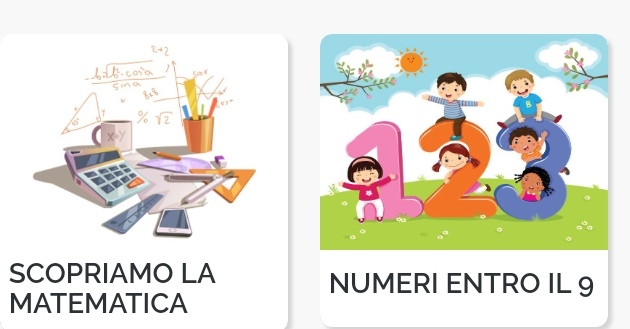 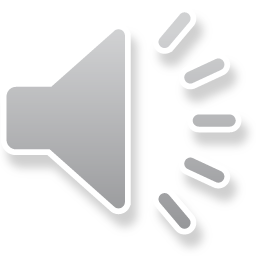 Scopriamo... numeri 3 e 4
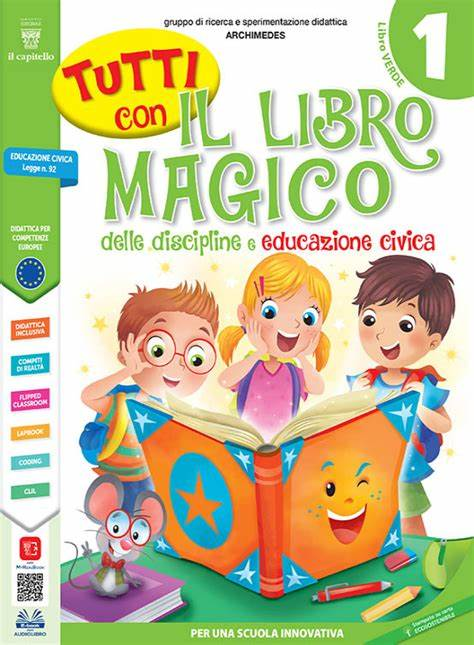 Gioca con la  MATEMATICA1,2,3 partenza via...Ascolta la filastrocca del numero 3UNGARO e DUINOfanno insiemeun bel giardino:con tre alberi e tre fiori felici saranno i loro cuoriOra tocca a te...lavora sul tuo quadernone.Illustra la filastrocca e disegna gli alberi e i fiori che mancano.Mi esercito a scrivere il numero 3 in cifre e in lettere
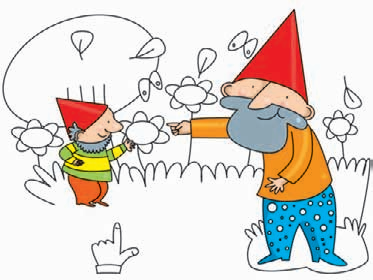 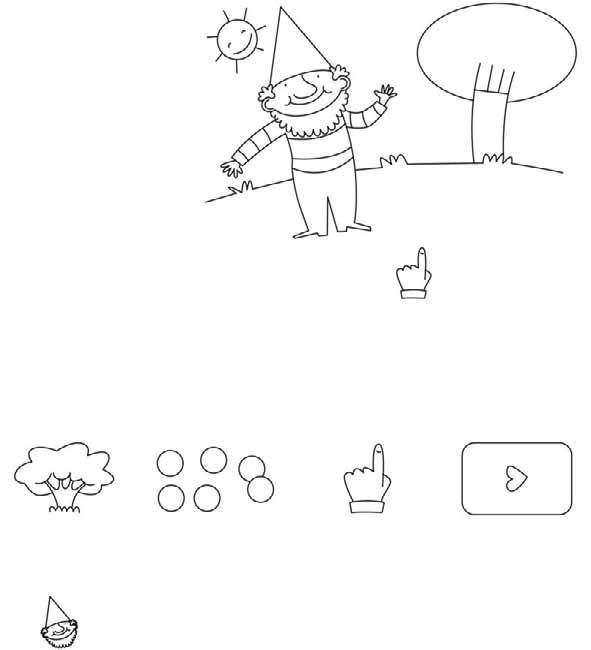 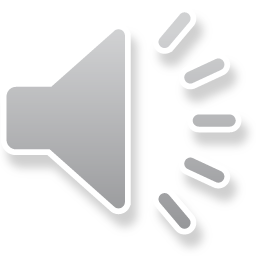 Osserva e ascolta”IMPARIAMO a SCRIVERE i NUMERI”vai sul link per vedere il video https://youtu.be/NEg3EsgGrAwCompleta sul tuo libro
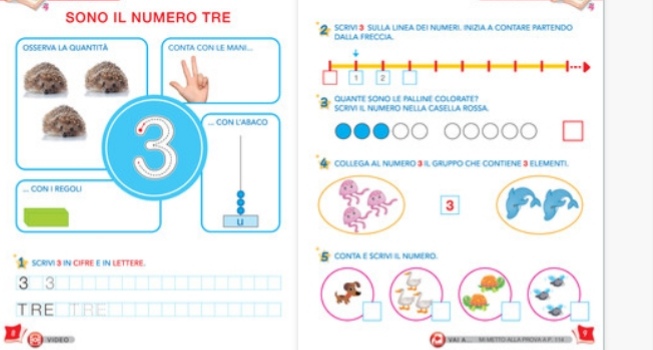 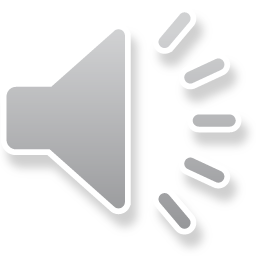 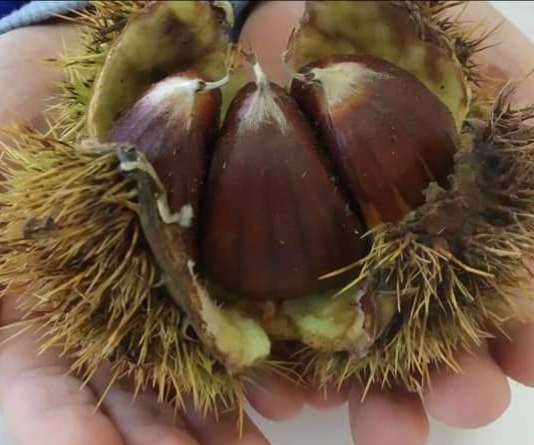 Ascolta la filastrocca del numero 4   Scavano e cantanogli amiciche son tanto felici:“Siamo bellisiamo nanilavoriamoa quattro mani”.
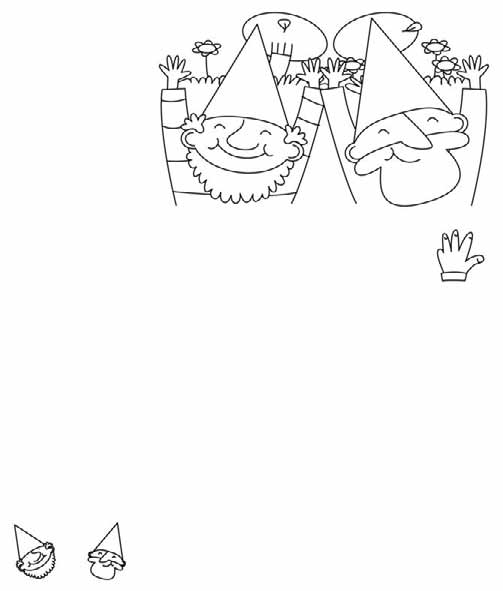 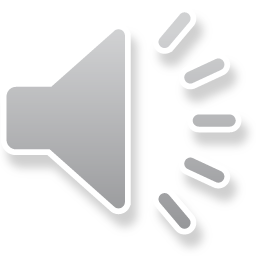 Ora tocca a te,lavora sul tuo quadernone Illustra la filastrocca,cerchia le mani dei nani.

Mi esercito a scrivere il numero 4 in cifre e in lettere
Completa  sul tuo libro
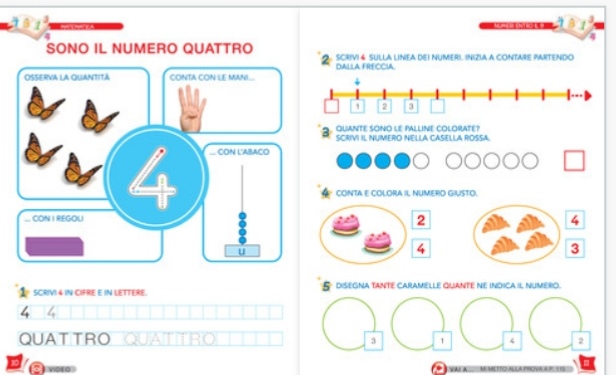 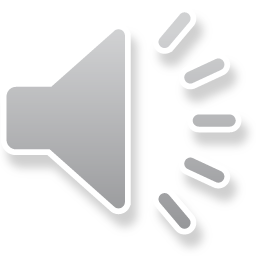 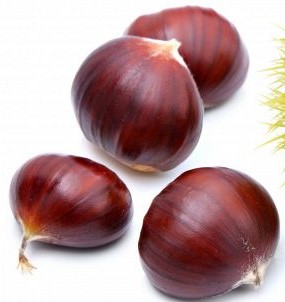 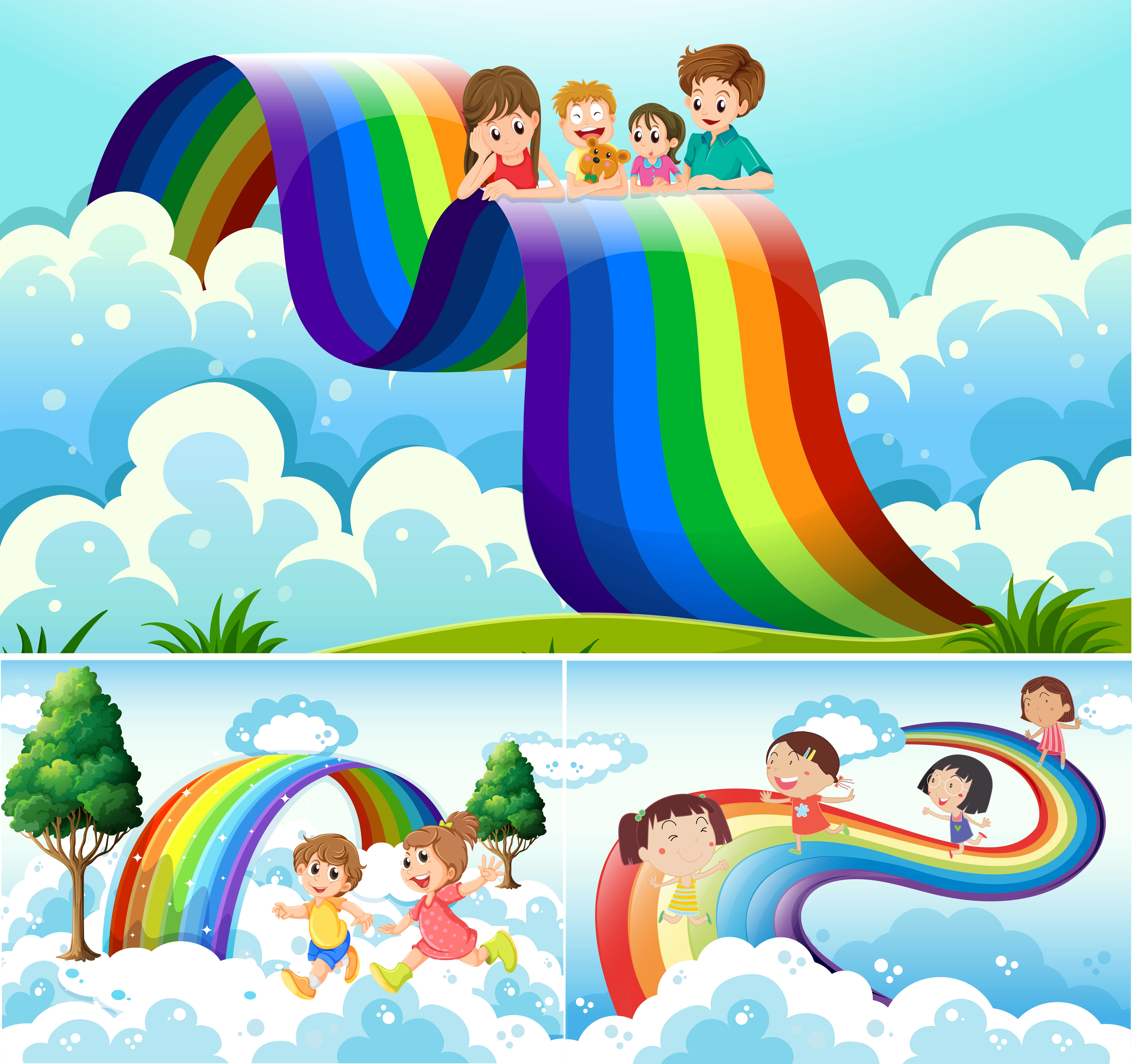 NOVEMBRE 2020                        
Cari BAMBINI ,
ci mancate molto,
VI  VOGLIAMO TANTO BENE
insieme ce  la  faremo
BUON LAVORO”ANDRA'TUTTO BENE”UN FORTISSIMO ABBRACCIOCIAO A PRESTO!
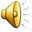